KYSELINY ZÁSTUPCI
Veronika Sojáková
VIDEO
https://www.youtube.com/watch?v=81xv7xJ49QQ
RANDE KYSELIN
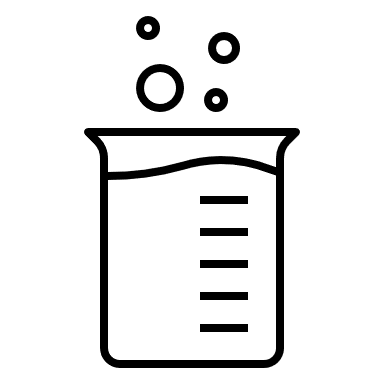 RANDE KYSELIN
Název
Vzorec
Mé vlastnosti – co nabízím? Např. vzhled, bezpečnost, síla kyseliny – reakce, první pomoc, zajímavost,..
Kde mě najdeš? využití
libovolný nákres (s tématikou zadané kyseliny)